LAr Online S/W Phase II
Working Packages
Friday 6th December 2024Fatih BELLACHIA
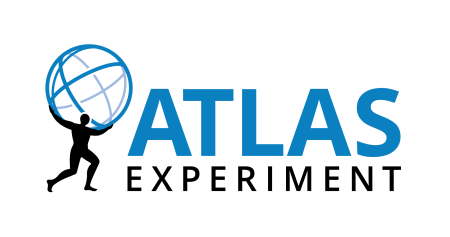 Software Development Timeline
Milestones
Technical Reference manuals ready
E.g. LATOME
Production release ready
Beta release ready
for EMF test stand
First version of requirements
Setting up documentation
TDAQ release ready
1
2
3
4
5
6
C++ Coding Style
Python Coding Style
Software project governance
Tools
Functional requirements
E.g. Calibration
Non-functional requirements
Moving from Legacy C++ to Modern C++2x

Base
Third party libraries
IpBus
OPC-UA client/server
OPC-UA/IpBus gateway
Abstract board
LDPB
LTDB*
LATOURNETT
Calib
FEB2
LASP*
LTI*
GUI application
TOML configuration file
Calibration
User plugins
DAQ interface
Controller
Schema and data for Configuration database
Message passing
Error handling
Monitoring plugins
Calibration plugin
Commissioning
Physics
Calibration
Stage 0
Stage 1
Stage 2
Stage 3
Stage 4
Stage 5
Production
* resources must be identified for development/maintenance
LAPP, Thursday 19th March 2025
2
Fatih Bellachia
Tasks To Be Performed
LAr Phase II Online Software
Olivier Arnaez / Fatih Bellachia
WP3 LATS and Front-End boards
Sylvain Lafrasse
WP1 Software Configuration Management
Jean Jacquemier
WP2 Refactoring
Fatih Bellachia
WP1.a
Software documentation, policy and rules
WP1.b
AI driven development

GitLab Duo
WP1.c
DevSecOps and CI/CD
WP3.a
Generic Board
And Simulator Board
WP3.b
Configuration
And 
Monitoring
WP3.c
Calibration
Olivier Arnaez
Marco Delmastro
WP2.a
Phase 0
Core libraries
WP2.b
Phase I libraries
WP2.c
Run Controller and
OKS database
WP3.b.1
Boards
And
DAQ  plugins
WP3.b.2
Measure Performance
OPC-UA server
Ferio Rasambatra
WP3.b.1.1
LATS
WP3.b.1.2
FEB2
WP3.b.1.3
CALIB
LAPP, Thursday 19th March 2025
3
Fatih Bellachia
BACKUP
LAPP, Thursday 19th March 2025
4
Fatih Bellachia
Software Configuration Management (SCM)
WP1 Software Configuration Management
managed
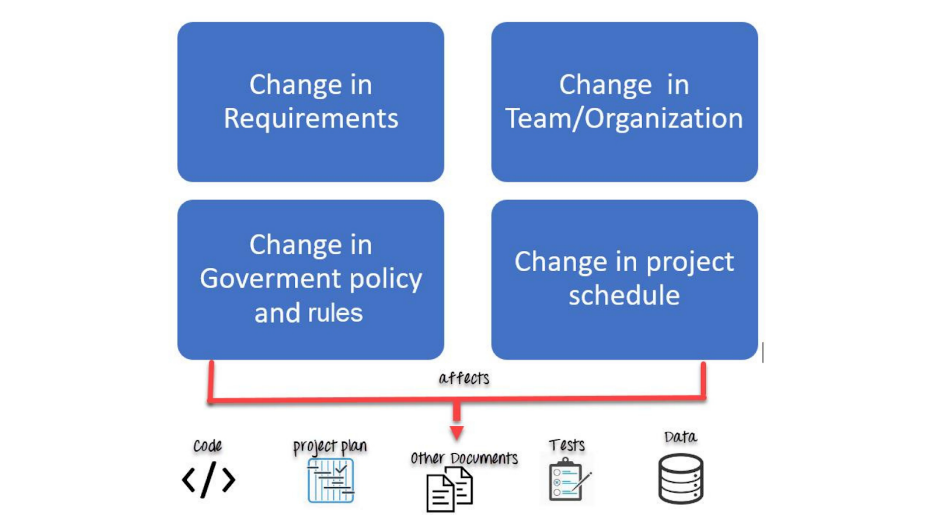 WP1.a
Software documentation, policy and rules
WP1.b
AI driven development

GitLab Duo
WP1.c
DevSecOps and CI/CD
By 2027, 70% of professional developers will use AI-powered coding tools, up from less than 10% today.

Source: Gartner
Source: Guru99
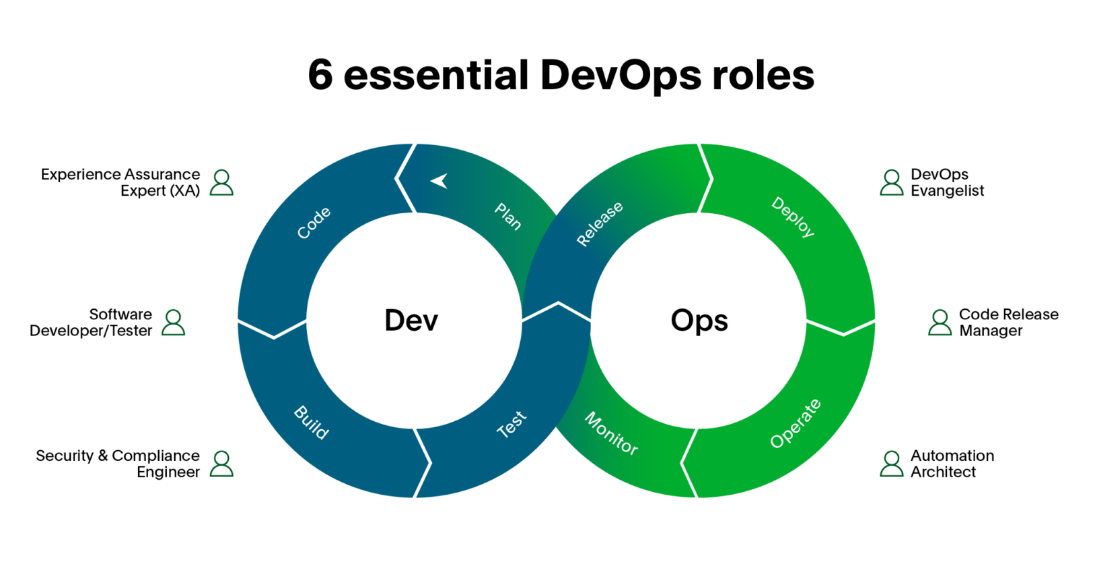 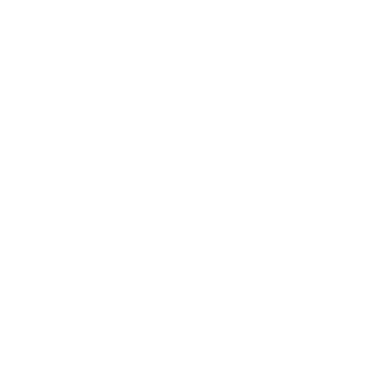 AI
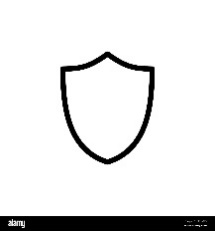 Sec
LAPP, Thursday 19th March 2025
5
Fatih Bellachia
[Speaker Notes: Le Software Configuration Management (SCM), c’est une discipline du génie logiciel qui gère, organise et contrôle les changements en termes des exigences, de codes et d'autres éléments au cours du cycle de vie du développement logiciel.

Elle englobe:
les pratiques et les procédures d'administration du code source,
de production de versions,
de développement de logiciels,
de contrôle des changements
et de gestion des configurations logicielles.

D'ici 2027, 70 % des développeurs professionnels utiliseront des outils de codage basés sur l'IA, contre moins de 10 % aujourd'hui.

Le service CERN GitLab a le plaisir d'être informé du lancement du projet pilote de solution GitLab Duo AI le vendredi 18 octobre 2024.

Les fonctionnalités de GitLab Duo Enterprise seront disponibles pour un groupe sélectionné d'utilisateurs au cours des 60 prochains jours. À la fin de cette période, les réactions des utilisateurs seront recueillies et analysées.

Pour plus d'informations sur la façon de commencer à utiliser GitLab Duo, veuillez vous référer à https://gitlab.docs.cern.ch/docs/GitLab%20Duo/]
Refactoring
WP2 Refactoring
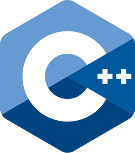 26
WP2.a
Phase 0
Core libraries
WP2.b
Phase I libraries
WP2.c
Run Controller and
OKS database
LAPP, Thursday 19th March 2025
6
Fatih Bellachia
Phase-2 LATS and Front-End boards
WP3 LATS and Front-End boards
WP3.a
Generic Board
And Simulator Board
WP3.b
Configuration
And 
Monitoring
WP3.c
Calibration
WP3.b.1
Boards
And
DAQ  plugins
WP3.b.2
Measure Performance
OPC-UA server
WP3.b.1.1
LATS
WP3.b.1.2
FEB2
WP3.b.1.3
CALIB
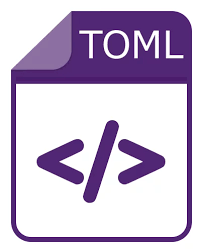 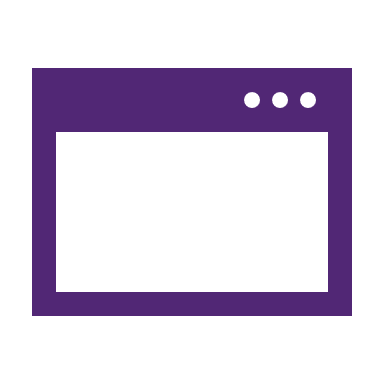 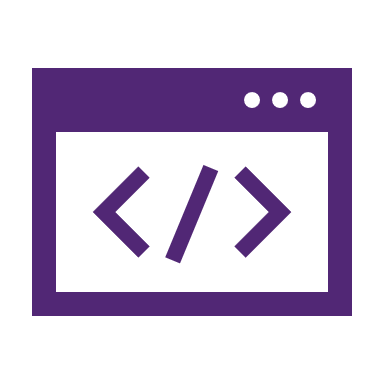 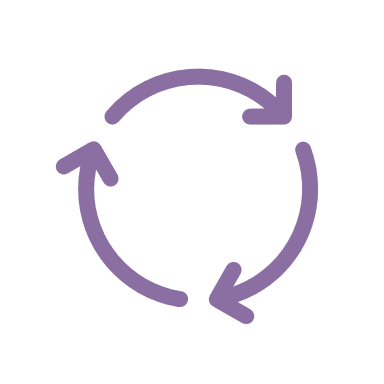 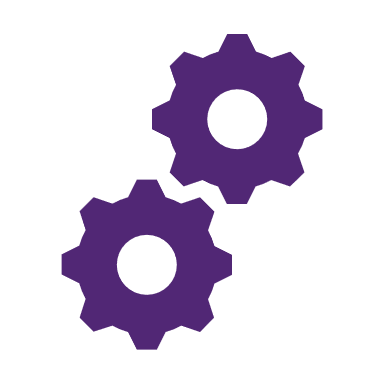 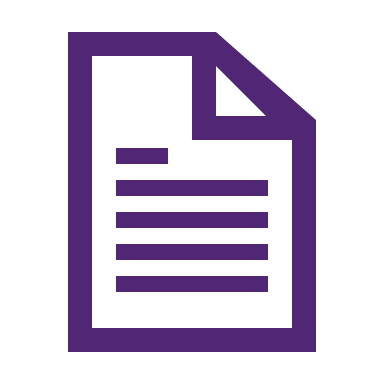 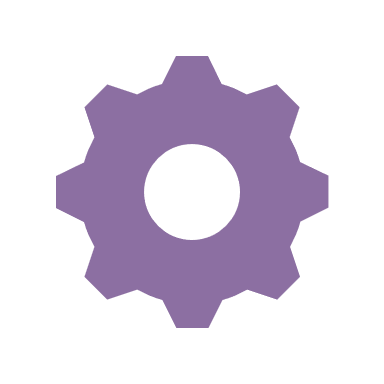 LAPP, Thursday 19th March 2025
7
Fatih Bellachia
RESEARCH & TECHNOLOGY
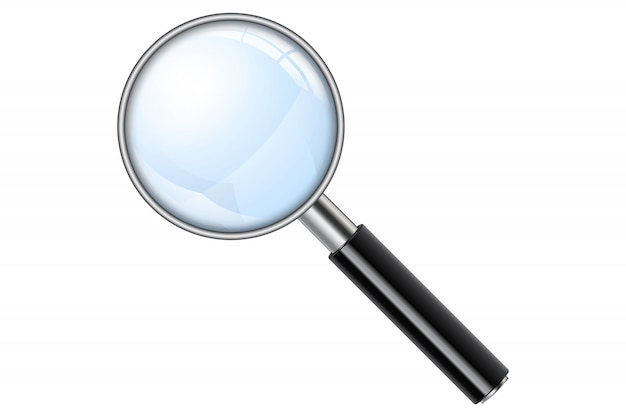 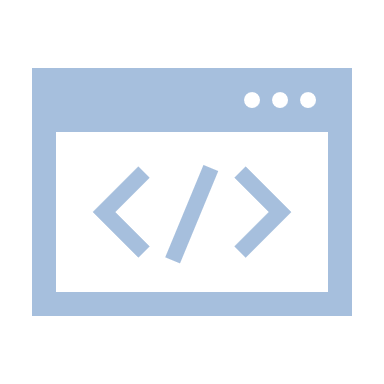 at LAPP
LAPP, Thursday 19th March 2025
8
Fatih Bellachia
High-Availability Application Server (HAAS)
WP4 High-Availability Application Server
[  ]
systemd
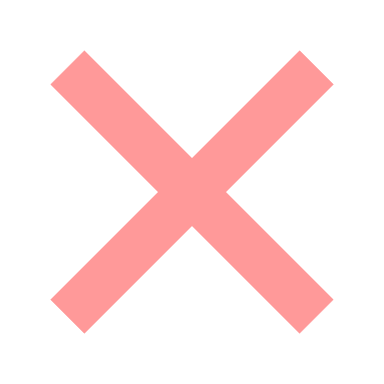 Checkpoint / Restore
Server
Redundancy
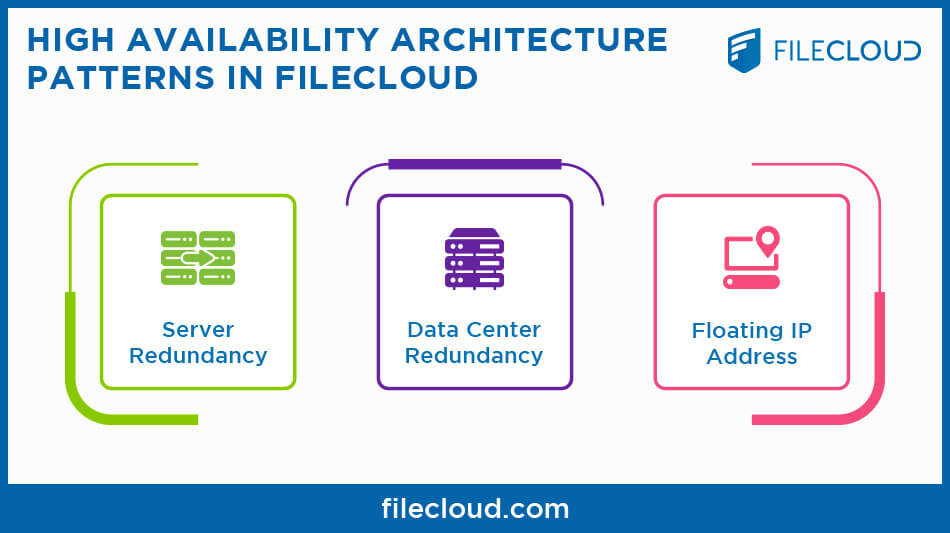 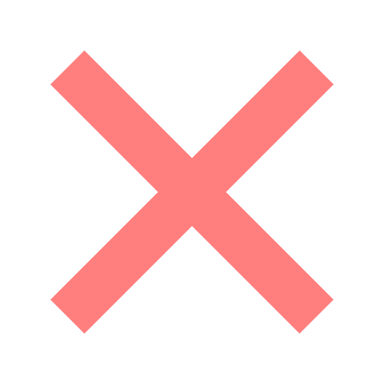 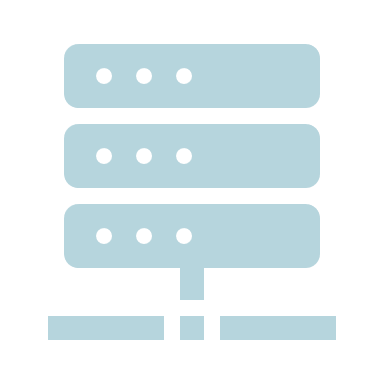 Restore
or
Restart
Checkpoint
or
Dump
Processes
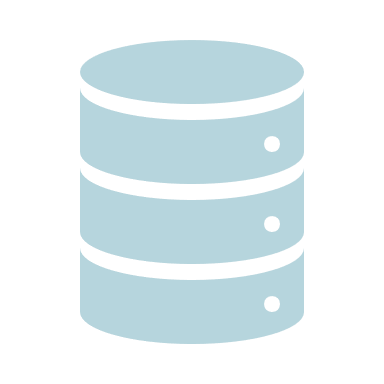 Image files
with state
LAPP, Thursday 19th March 2025
9
Fatih Bellachia
[Speaker Notes: Le serveur OPC-UA est un nœud critique de communication.

Le point de contrôle est une technique qui assure la tolérance aux pannes des applications.

Elle consiste à sauvegarder un snapshot de l'état d'une application, de manière à ce qu'elle puisse redémarrer à partir de ce point en cas de défaillance.

Y compris la possibilité de sauvegarder et de restaurer l'état d'une socket TCP sans interrompre la connexion.]
Dynamic Software Update (DSU)
WP5 Dynamic Software Update
WP5.b
Hot patching
WP5.a
Security,
validation chain procedure
and policy
WP5.c
Live feature update
LAPP, Thursday 19th March 2025
10
Fatih Bellachia
[Speaker Notes: Il s'agit de mettre à jour des programmes en cours d'exécution. 

Le hot patching permet de corriger le code en mémoire des processus en cours d'exécution sans avoir à les redémarrer.

Le Live feature update permet d'ajouter des fonctionnalités ou de modifier des fonctionnalités à une application en cours d’exécution sans devoir redémarrer.]
Thank
You
For
Your
attention
LAPP, Thursday 19th March 2025
11
Fatih Bellachia
LHC/HL-LHC timeline
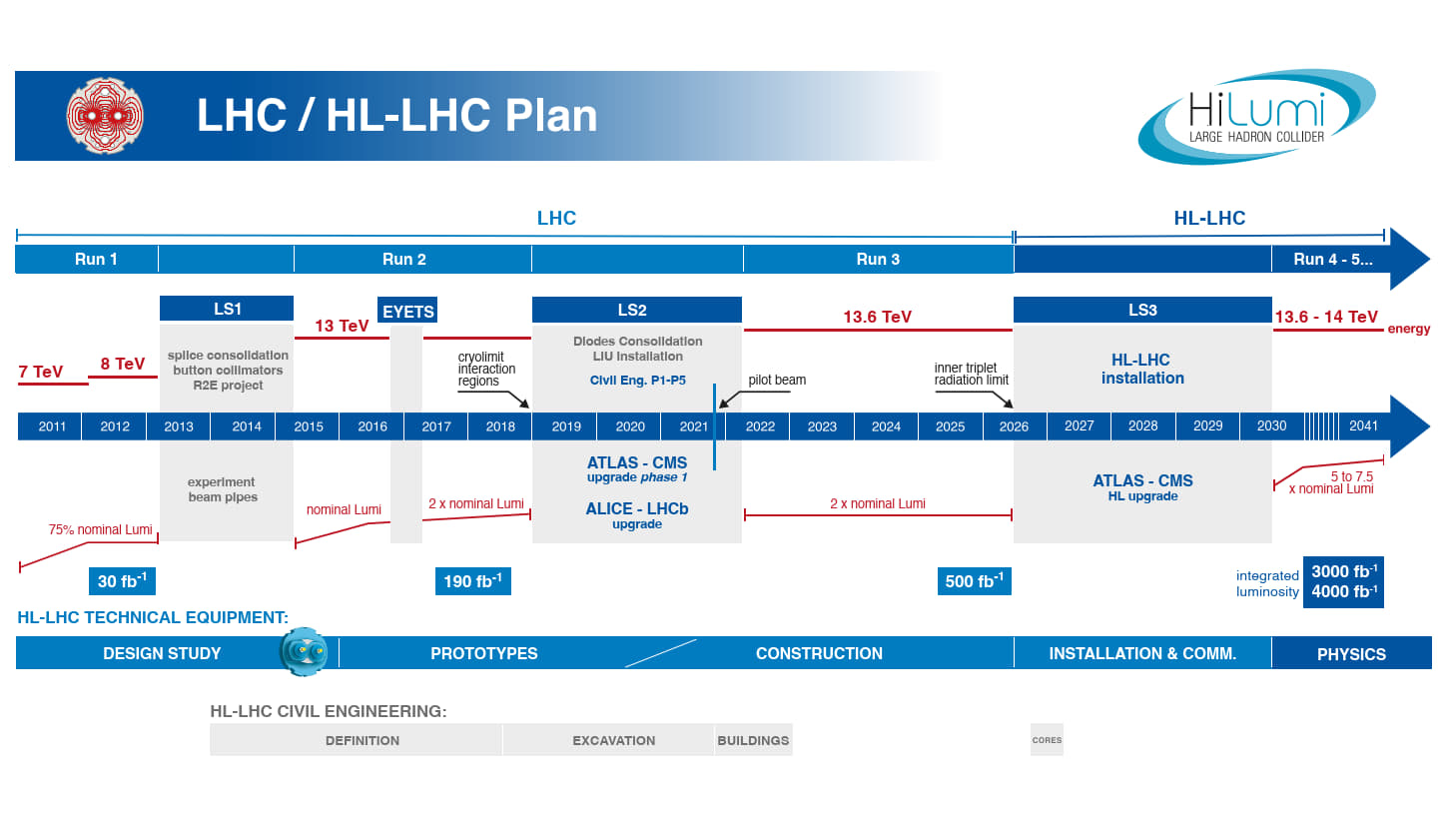 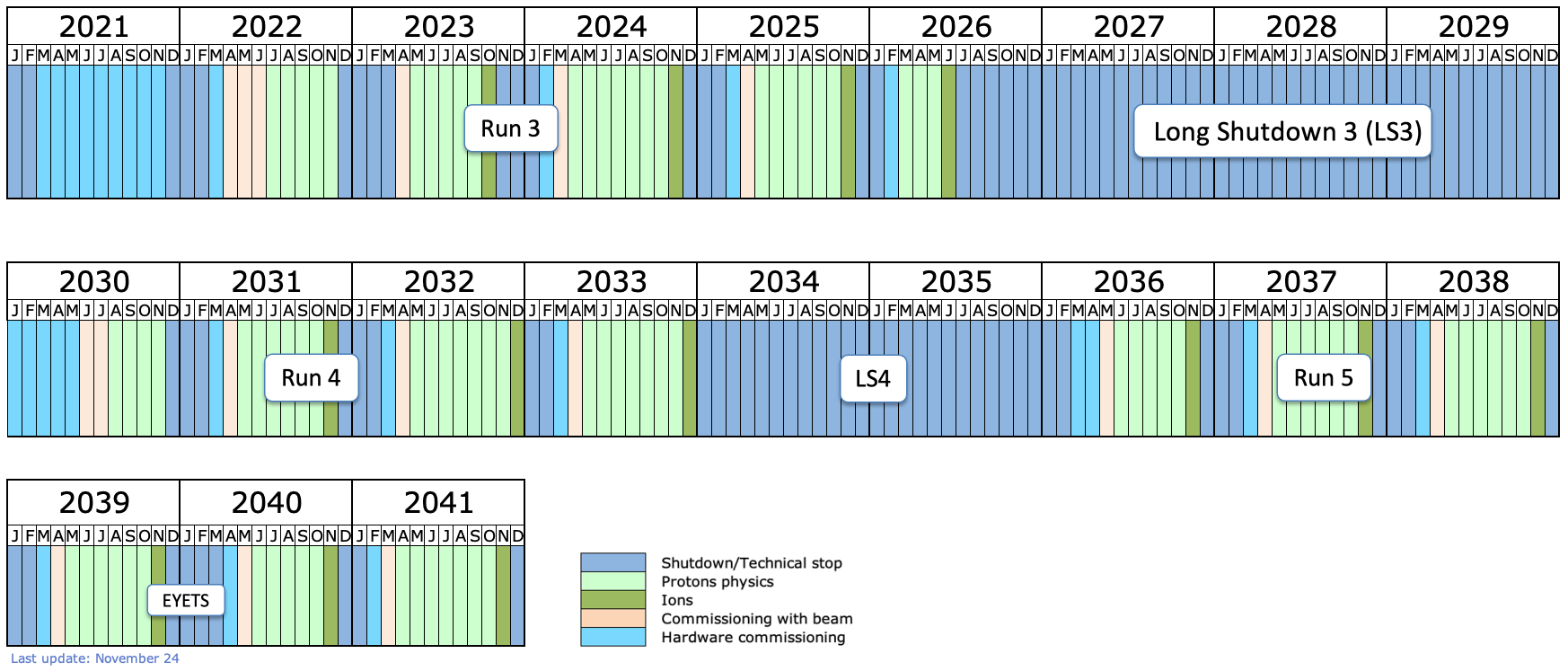 Run 3
Long Shutdown 3 (LS3)
Run 4
LS4
Run 5
…
EYETS
LAPP, Thursday 19th March 2025
12
Fatih Bellachia
Software Development Methodology
DevOps
Is a culture that promotes collaboration between all participants involved in software development and maintenance
Benefits
Accelerate software delivery
Deliver high quality software
Improve production reliability
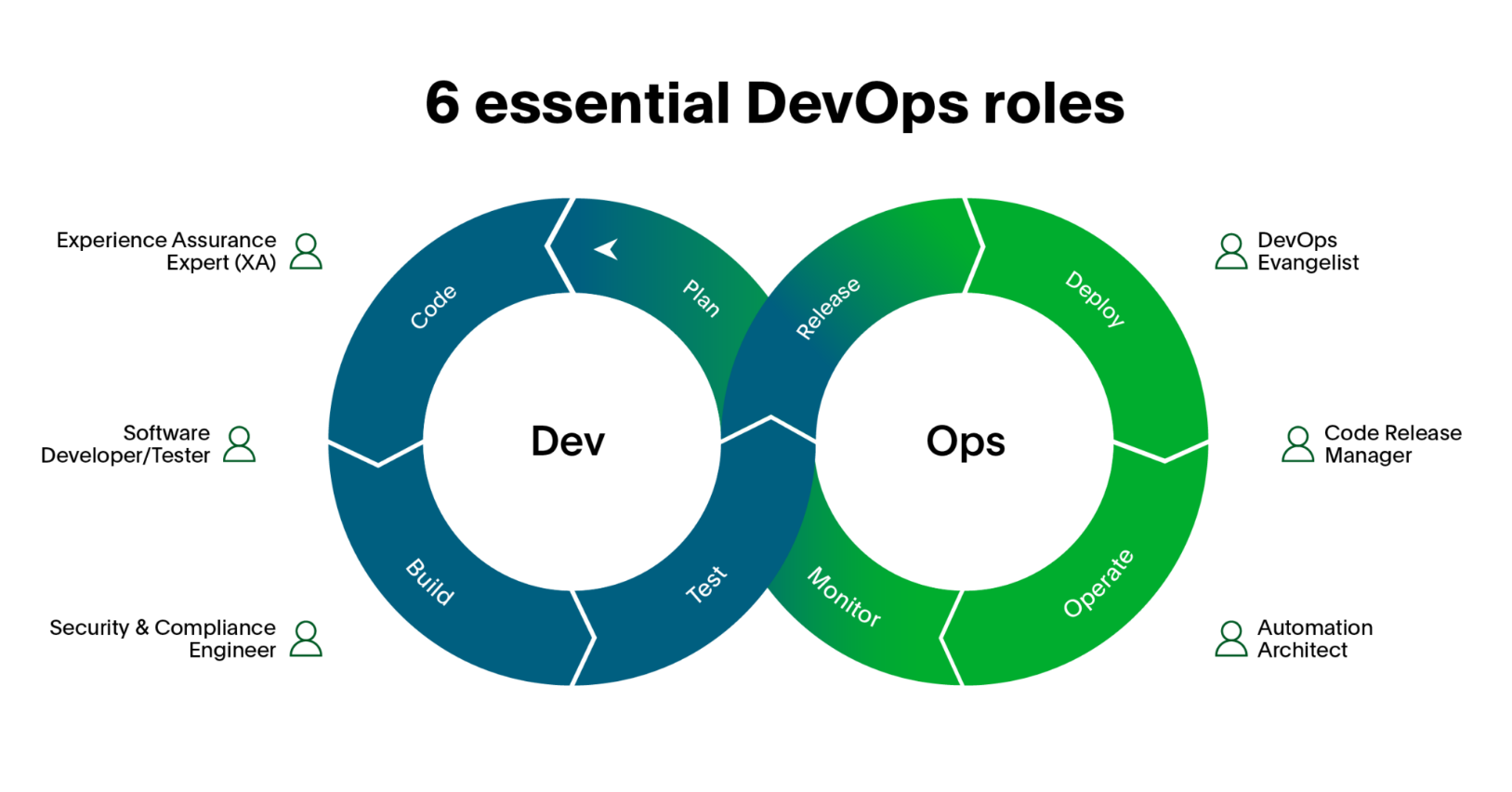 GitLab CI/CD workflow
Continuous Integration
Every change that is committed in a remote repository triggers an automated build and test
Checking the compliance of the LAr coding style 
Static Code Analysis (i.e. bug hunting)
Unit/Regression Test
Continuous Delivery
Automates the entire software release process. The deployment decision into the production environment is triggered by the developer
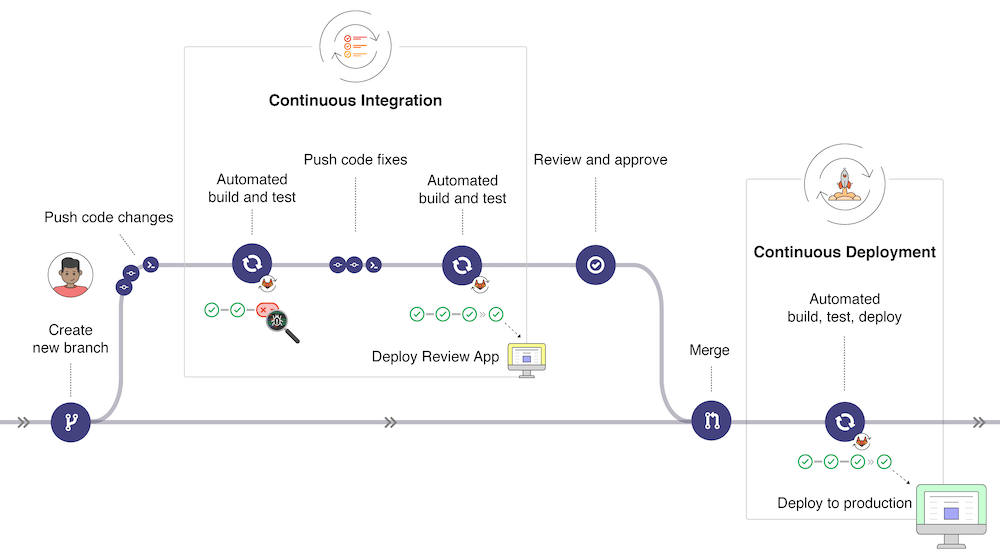 Continuous Integration
Continuous Delivery
Click to
Workflow from GitLab
LAPP, Thursday 19th March 2025
13
Fatih Bellachia
Expertise Level and Learning
Guru
An expertise covering dedicated techniques and technologies as well as in-depth knowledge of the LAr Online framework 
Expert
Full-stack developer with a solid base in software development and strong knowledge of the LAr Online framework 
Developer
Know the best practices and patterns in software development
Novice
He/She has difficulty to follow good development practices and usually implements features by trial and error
Supported Learning Phase
LAPP, Thursday 19th March 2025
14
Fatih Bellachia
AI In SOFTWARE DEVELOPMENT CYCLE
LAPP, Thursday 19th March 2025
15
Fatih Bellachia
LAr Online Software CI/CD pipeline
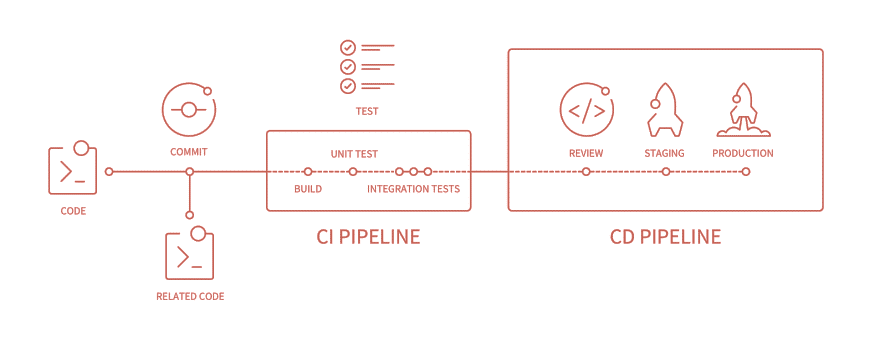 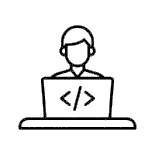 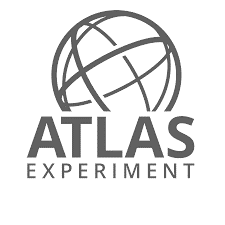 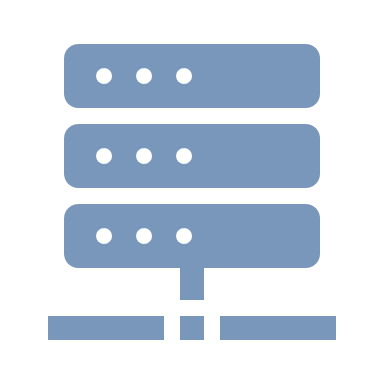 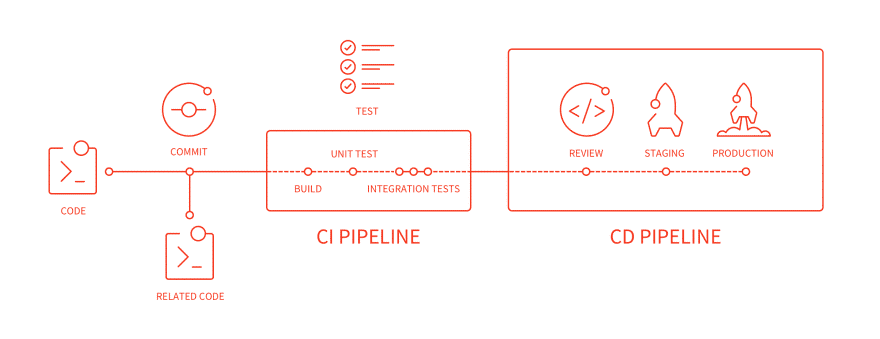 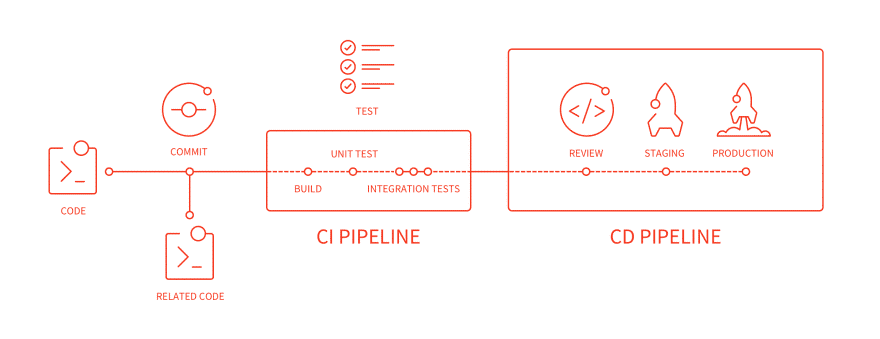 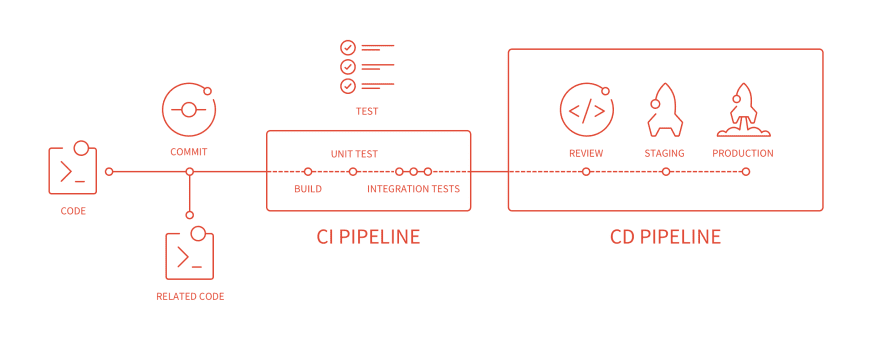 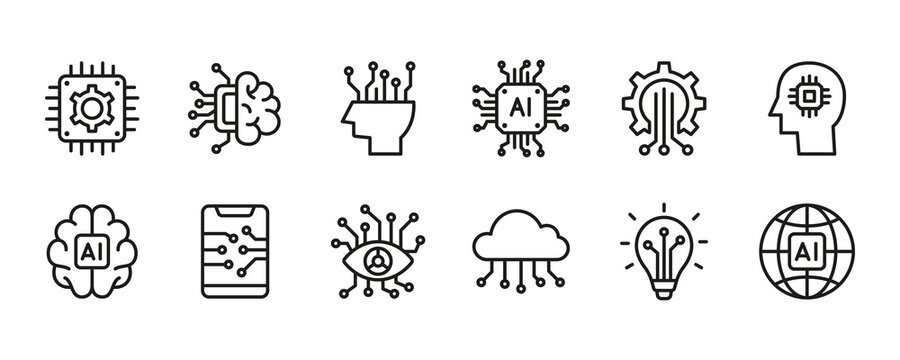 LAPP, Thursday 19th March 2025
16
Fatih Bellachia
Generative AI
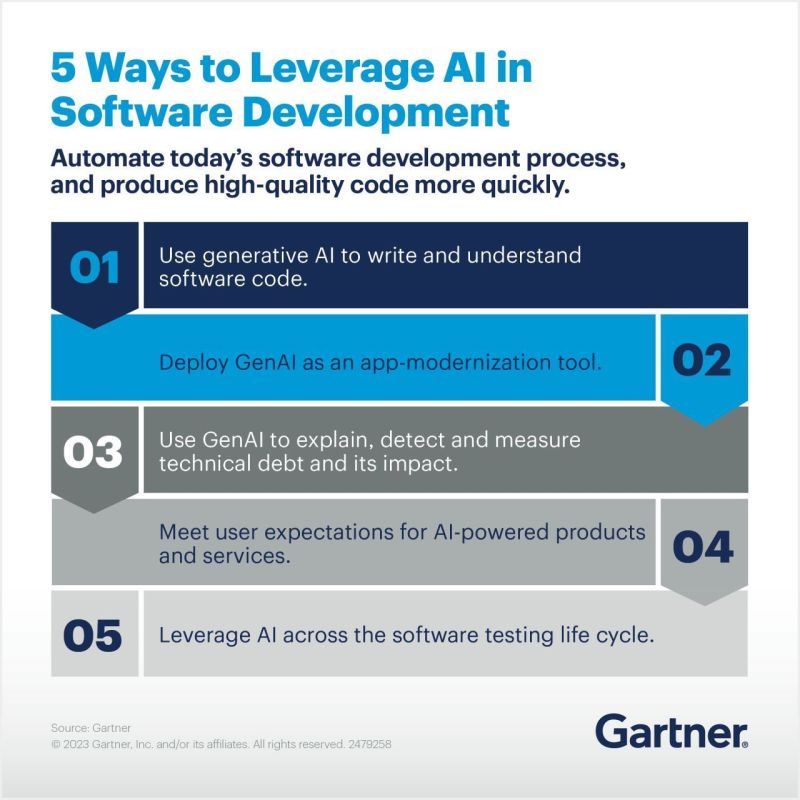 LAPP, Thursday 19th March 2025
17
Fatih Bellachia
Meta Build System
Fatih Bellachia
CMake
Directory layout of LAr CMake managment files
<…>/LargOnline/mgmt/lar-cmake
cmake
LArConfig.cmake
LAr Configuration files
LArCommonConfig.cmake
*.in
Template files
modules
LAr*.cmake
Module files
scripts
Scripts and helpers
share
*.*
bin
lar_setup.sh
Bootstrap script
Fatih Bellachia
CMake
Functions and Macros
Fatih Bellachia
CMake
<…>/workarea
CMakeLists.txt
Top-level (project) configuration file
x86_64-el9-gcc13-dbg
Super build areas (cache only)
x86_64-el9-gcc13-opt
packageA
<vxrypz|x.y.z>
CMakeLists.txt
packageA configuration file
src
packageA
x86_64-el9-gcc13-dbg
Out-of-source build directories
x86_64-el9-gcc13-opt
packages.txt
List of used packages
bin
packageB
lib
CMakeLists.txt
packageB configuration file
src
packageB
Contains current version
VERSION
x86_64-el9-gcc13-dbg
Out-of-source build directories
x86_64-el9-gcc13-opt
Fatih Bellachia